DCM for ERPs/EFPs
Clare Palmer & Elina Jacobs

Expert: Dimitris Pinotsis
Outline
DCM:Theory
Introduction
DCM
Neural mass model
Bayesian Model Comparison

DCM :Practice

SPM analysis
Pre processing
ERPs/ERFs
Event-Related Potential
Measured using EEG
Waveform which describes the polarity and latency of electrophysiological response to a stimulus. 
Many trials averaged together
Event-Related Fields
MEG equivalent of ERPs
Dynamic Causal Modelling (DCM)
DCM aims to understand coupling among brain regions
DCM for ERP/ERFs is used to:
Estimate effective connectivity between brain regions
Affect of experimental perturbations on coupling among brain region
Neural Mass Model
Physiological information used to model hidden state variables
Used to estimate expected state of large neuronal populations i.e. the neural mass
MICRO-SCALE = basic computing element (neurons) – level at which information is exchanged between neurons
MESO-SCALE = explains how neural elements interact within micro/cortical-columns
MACRO-SCALE = whole brain dynamics – interactions between cortical regions
From MICRO to MESO scale
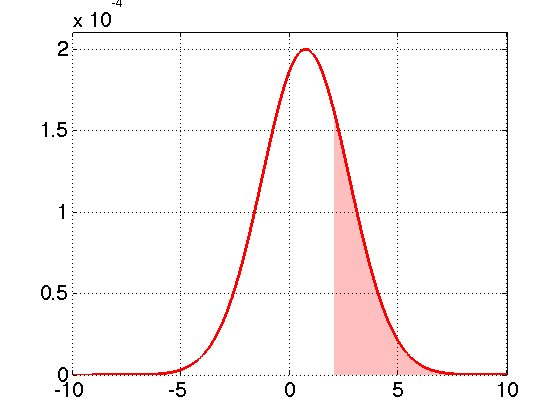 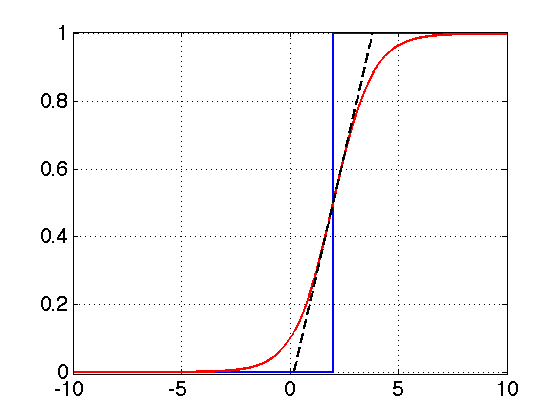 ensemble density  p(x)
mean firing rate (Hz)
S(x)
H(x)
S(x)
membrane depolarization (mV)
mean membrane depolarization (mV)
Mean membrane potential & synaptic kinetics = used to describe ensemble dynamics of subpopulation of neurons within a source (cortical region)
Images from Jean Daunizeau’s ‘DCM for ERPs’ presentation - http://www.fil.ion.ucl.ac.uk/spm/course/video/#MEEG_DCM_ERP
MESO scale
Jansen and Rit (1995) model - describes the intrinsic inhibitory and excitatory connections within a source using three neural subpopulations, each assigned to one of three cortical layers:
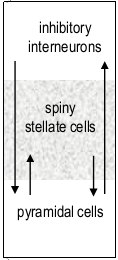 Infra-granular
layer
Excitatory pyramidal cells in infra-granular layer receive INPUT from:
Excitatory interneurons (spiny stellate cells) found in layer IV (granular layer)
Inhibitory interneurons found in supra-granular layer
Granular
layer
Supra-granular
layer
MESO to MACRO scale
Source 1
Source 2
Source 1
Source 1
Source 2
Source 2
FORWARD
LATERAL
BACKWARD
Interim Summary
Ensemble dynamics of neuronal sub-population described by mean membrane potential + synaptic kinetics at micro-scale
Ensemble dynamics used to explain source activity at meso-scale through intrinsic connections between 3 sub-populations of neurons within different cortical layers
Sources (cortical regions) within a network are connected extrinsically at a macro-level via forward, backward and lateral connections
Forward Problem
Propagation of source activity
This is what we try to measure with EEG/MEG
Take into account that signals go through meninges and the scalp, model this with another linear function
How you get the predicted EEG/MEG response
[Speaker Notes: Now we’ve got a physiologically plausible model of what is going on in the brain, so the next step is to relate this to what it’s going to look like when we measure it with EEG/MEG]
Forward vs Inverse Problem
[Speaker Notes: Forward: what is my data going to look like if I had these parameters in this model

Posterior distribution:
How likely are the parameters given the data and the current model

Likelihood function contains all biophysical parameters we put into the model, so conduction delays, population activity, convolution kernels?
Prior are the information we have about parameters before we have the model, 
Priors more or less tight depending on what they are]
Bayesian Inference
Compute model
Compare the model to actual data
Expectation Maximisation Algorithm
Aims to minimise the mismatch between model and data by solving inverse problem
[Speaker Notes: Compute the model, ie get the expected EEG/MEG signal from your model]
Bayesian Model Comparison
For each model you get
Posterior distribution
(Parameter estimation)
Model evidence
(How good model is)
[Speaker Notes: Parameter estimation: how likely are your parameters, given the data and your model

Model evidence: how likely is your data given the model]
Model comparison for group studies
Fixed effects	      vs	Random effects
One model explains		Different subjects 
all subjects			require different models
[Speaker Notes: This is an important specification]
DCM for ERP/ERF: Practice
Different kinds of DCM
Focus on ERP 
Need experimental perturbation
[Speaker Notes: As touched upon in the introduction:
Explain that you need a modulation and what you want to do using DCM is how this modulation changes the connectivity between different parts of the brain]
Model Specification
What kind of models can be tested?
Models that involve different brain areas 
Look at which different brain areas might be connected and involved in generating signal
Models that look at different connectivities between brain areas
Look at how brain areas are connected
One-way connection: Forward, Backward 
Two-way connection: both Forward-Backward

Base both brain areas and connectivities on previous studies and existing literature!
standard condition (S)
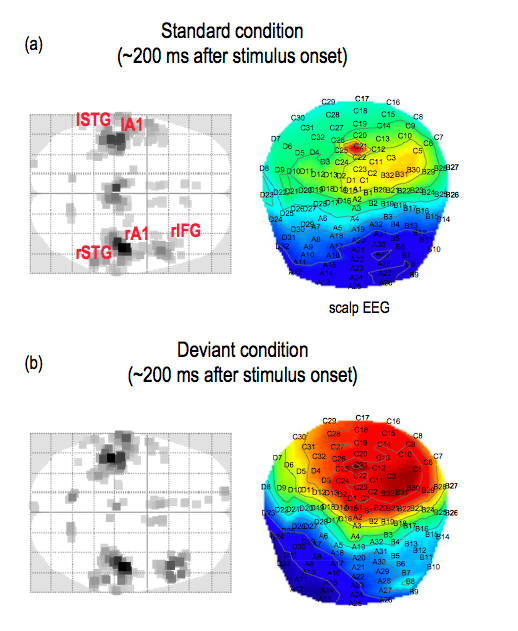 deviant condition (D)
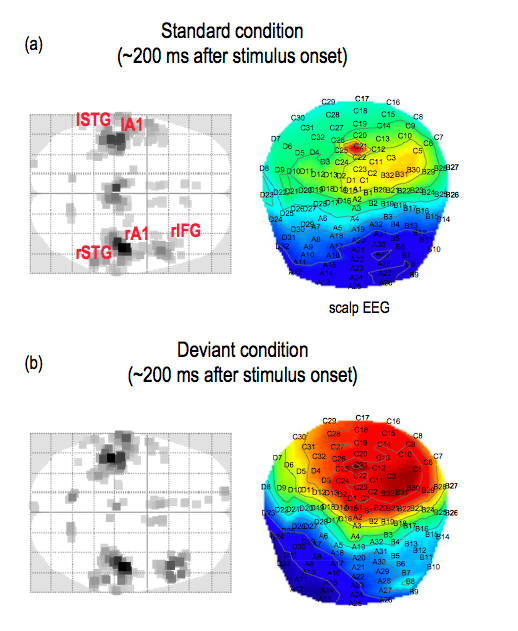 t =200 ms
Example: Auditory Mis-match Negativity (MMN)
sequence of auditory stimuli
…
…
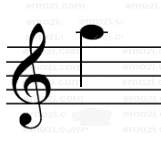 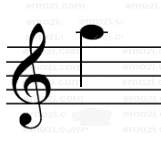 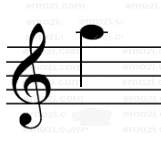 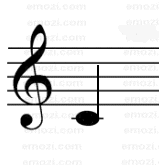 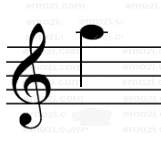 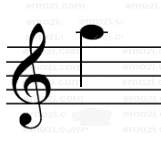 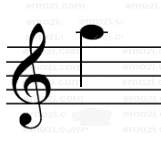 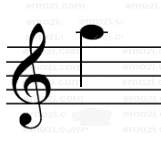 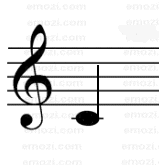 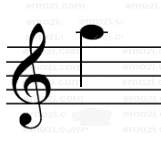 S
D
S
S
S
S
S
S
D
S
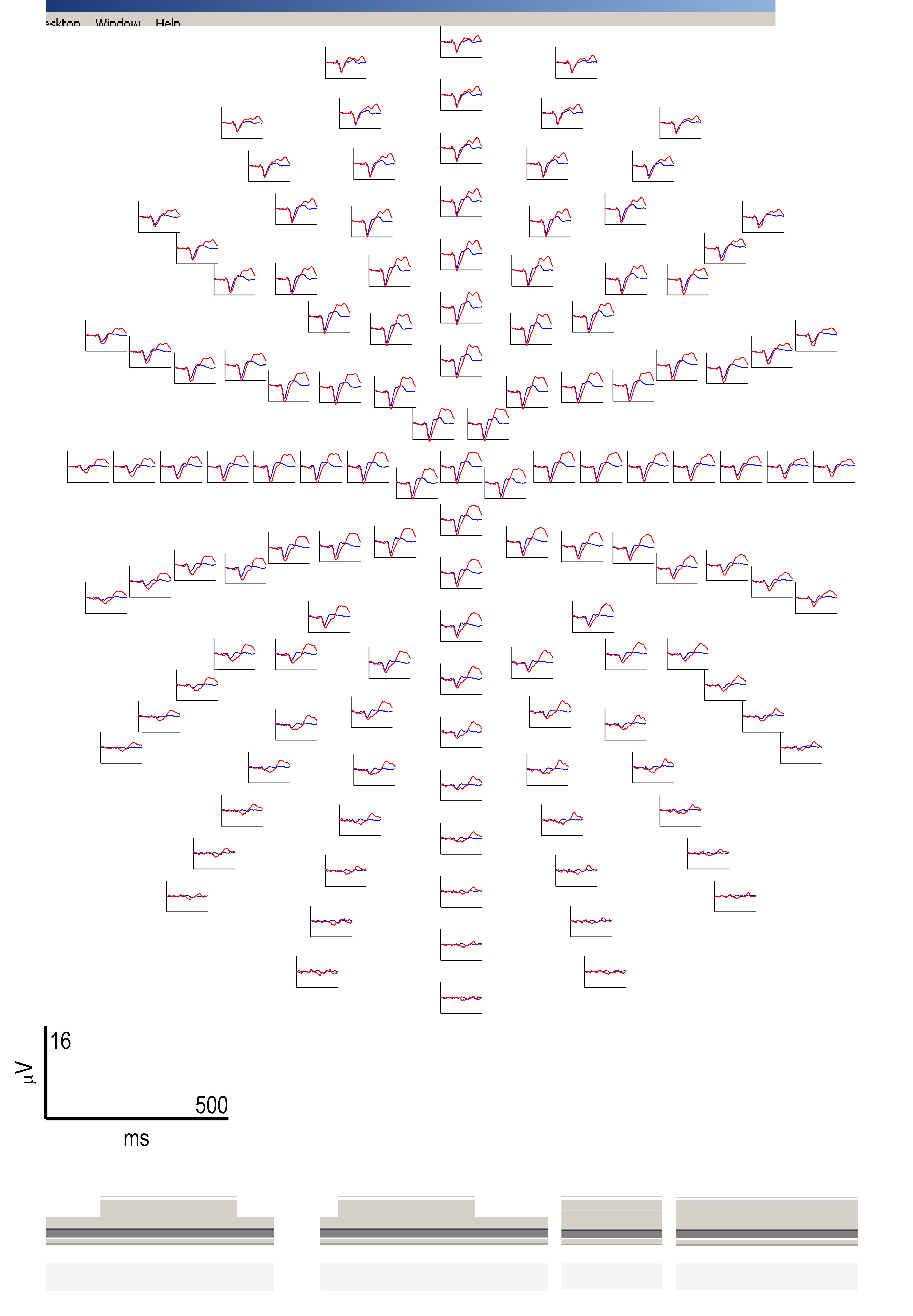 +
Deviant ERP
Standard ERP
amplitude (μV)
0
-
0
200
time (ms)
Garrido et al., (2007), NeuroImage
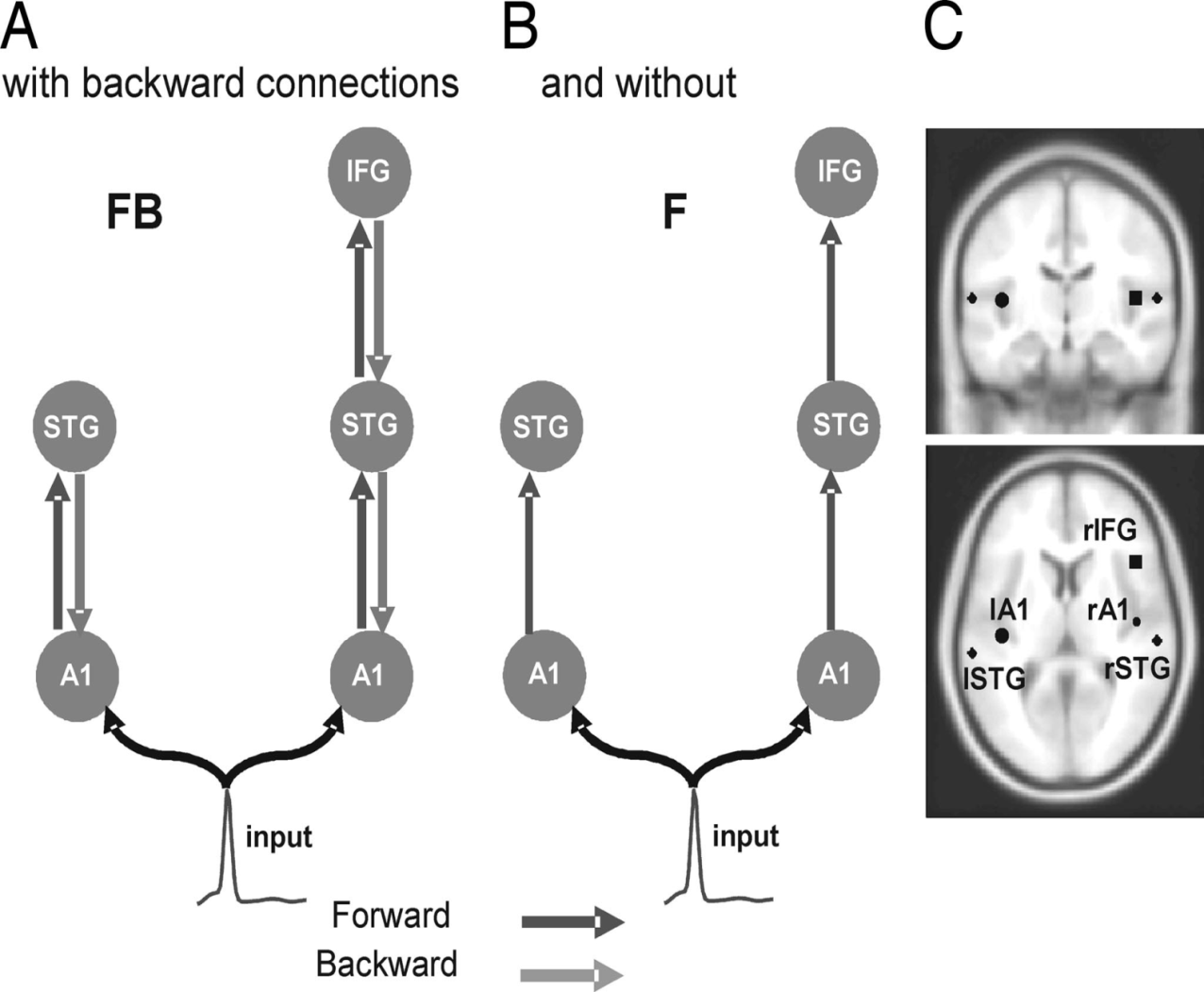 Example: Auditory Mis-match Negativity (MMN)
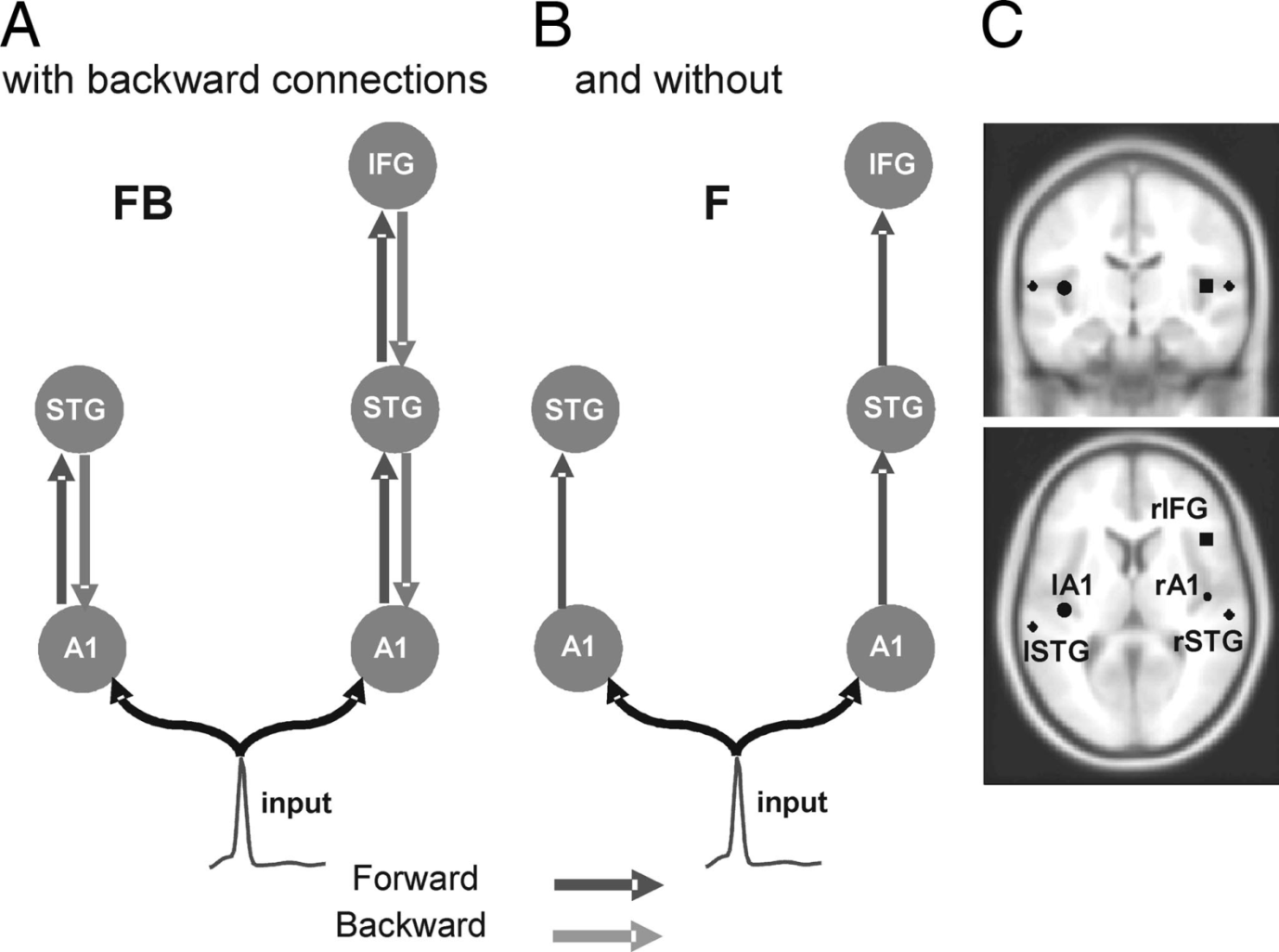 Garrido et al., (2007), NeuroImage
[Speaker Notes: A lot of previous studies, well-known phenomenon, both fMRI and EEG experiments
That’s how you knew which brain areas are involved, there were different theories to explain the phenomenon, one of them was a feed forward and backward connection that drives the response to deviant condition, but couldn’t test that with traditional imaging methods  exactly what DCM is for]
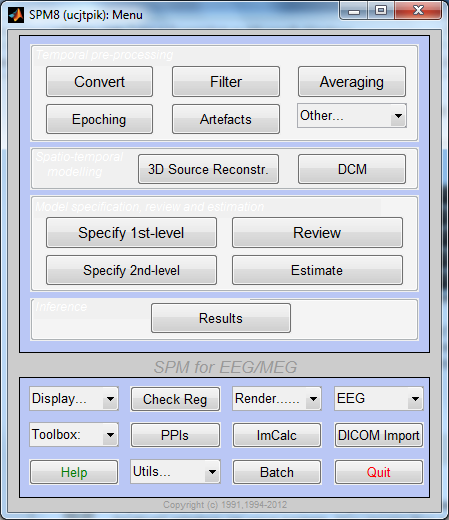 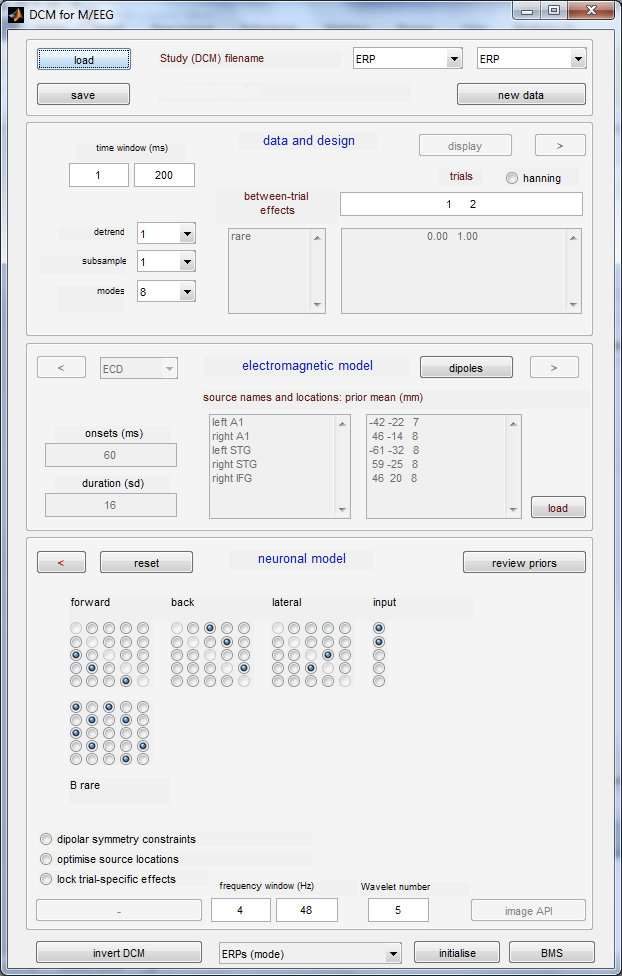 Choose the neural model
(ERP, CMC, ...)
Choose the type of DCM
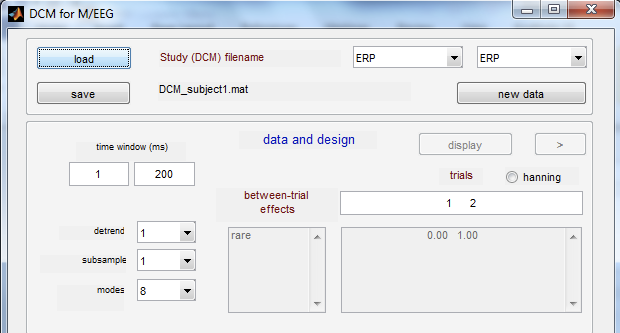 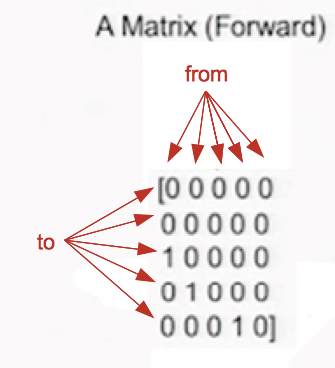 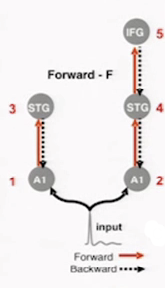 [Speaker Notes: We have 5 regions that we want to look at in our model  5 x 5 matrice
In the matrice we specify which areas we want to connect]
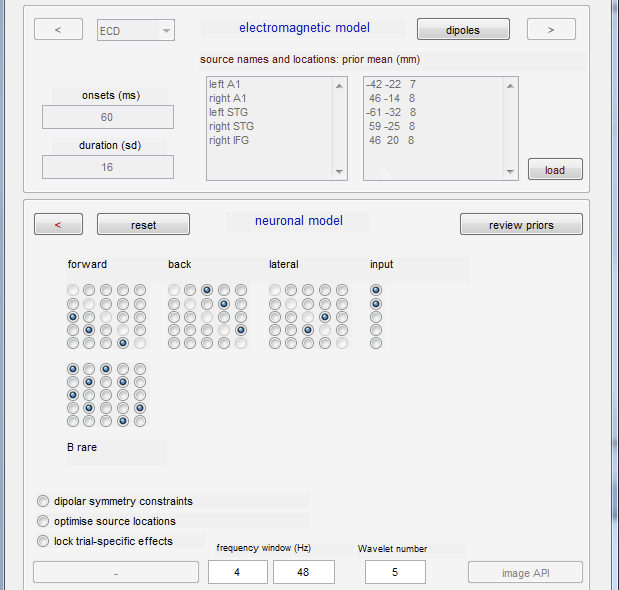 Name the sources
Insert the coordinates of the 
sources (in MNI coordinates)
Specify the connections
[Speaker Notes: Bottom matrice: which connections you allow to be dynamic, ie changing during the mismatch response
If only selected forward ones, would be creating a model in which the mismatch would be explained by changes in the connectivity between the forward connections only, but here can see that both forward and backward ones are selected, so here we are creating a model in which we’re allowing both connections to change in response to the deviant condition]
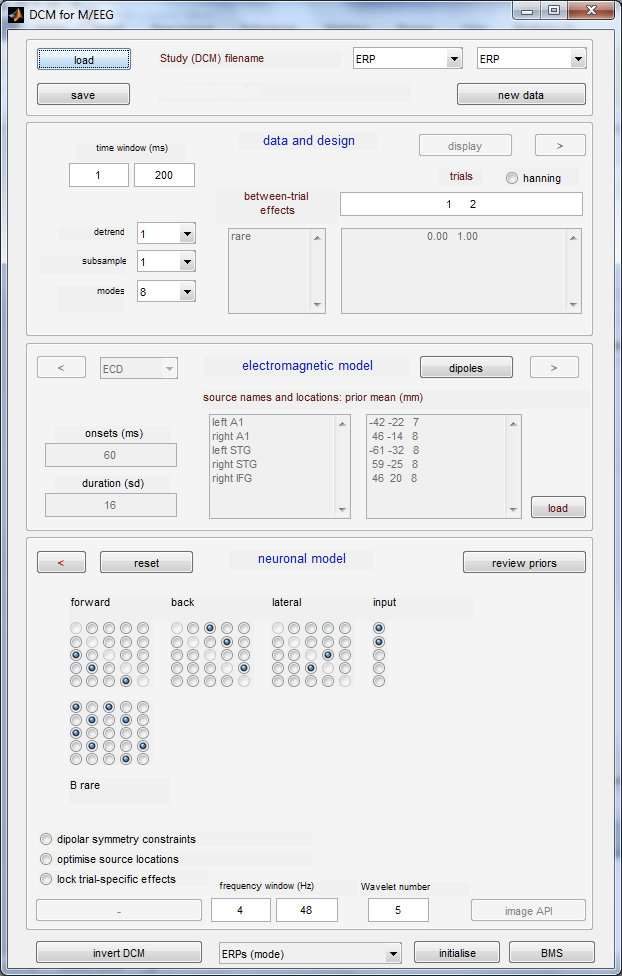 Run the model inversion
Forward (F)
Backward (B)
Forward and Backward (FB)
Bayesian Model Comparison
Bayesian Model Comparison
Group level
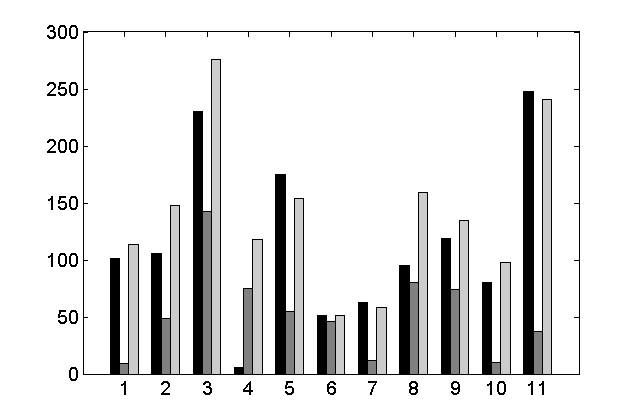 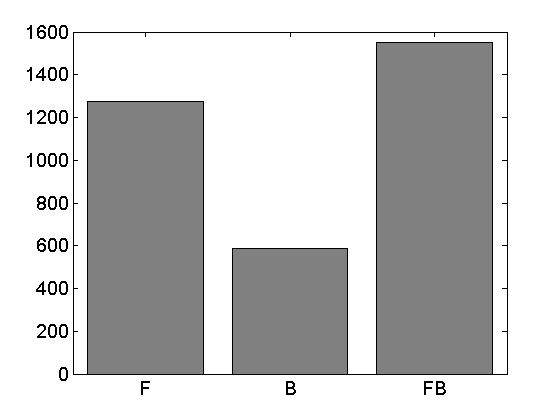 log-evidence
subjects
Garrido et al., (2007), NeuroImage
[Speaker Notes: Just say that you use bayesian model comparison to compare the different models and pick out which one is more likely]
Conclusion
DCM can tell you which is the best model of the ones you provide
Can’t know whether it is the “actual” model!
Important to use physiologically plausible parameters
THANK YOU!
To our very helpful expert Dimitris
To previous MfD and FIL SPM course slides
Questions?
References
David, O., Kiebel, S.J., Harrison, L.M., et al., (2006), Dynamic causal modeling of evoked responses in EEG and MEG, Neuroimage, 30-4, p.1255-1272
Garrido, M. I., Kilner, J. M., Kiebel, S. J., Stephan, K. E., & Friston, K. J. (2007). Dynamic causal modelling of evoked potentials: a reproducibility study. Neuroimage, 36, 3, 571-80
Kiebel, S. J., Garrido, M. I.,; Moran, R. J., et al., (2008), Dynamic causal modelling for EEG and MEG, Cognitive Neurodynamics, 2-2, p.121-136
Stephan, K. E., Penny, W. D., Moran, R. J., den, O. H. E. M., Daunizeau, J., & Friston, K. J. (2010). Ten simple rules for dynamic causal modeling. Neuroimage, 49, 4, 3099-3109.
SPM8 Manual (2013)
Daunizeau, J. (2012, May). DCM for evoked responses. Talk given at SPM course London.
Bastos, A. & Dietz, M., (2012, May). Demo - DCM. Talk given at SPM course London.